22-2
These materials are by the Kongki Ka Project and are made available to you under the terms of the Creative Commons Attribution ShareAlike license 4.0.
You have permission to share and redistribute these materials in any format and to make reasonable revisions and adaptations of this translation, provided that:
You include the above licence and source information.
If you redistribute these materials or create derivatives, you must distribute your contributions under the same license as the original.
 
The Holy Bible, Berean Standard Bible, BSB is produced in cooperation with Bible Hub, Discovery Bible, OpenBible.com, and the Berean Bible Translation Committee. This text of God's Word has been dedicated to the public domain.
 
Tibetan text is from the The Holy Bible in Modern Literary Tibetan, New Tibetan Bible translation.
This translation is made available under the terms of the Creative Commons Attribution-NonCommercial-NoDerivatives 4.0 International license.
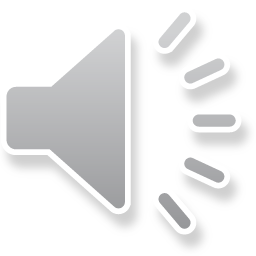 [Speaker Notes: Ch
22 Elisha
1. Elisha crosses the Jordan - 2 Kings 2:13-18 (Left Top)
2. Purifies water in Jericho - 2:19-22 (Center Top)
3. “Go up Baldhead” - 2:23-25 (Right Top)
4. Purifies stew and multiplies loaves - 4:38-44 (Right Bottom)
5. Naaman & Gehazi - 5:1-27 (Center Bottom)
6. Floating axe head - 6:1-7 (Left Bottom)
7. Army of God - 6:8-23 (Center)]
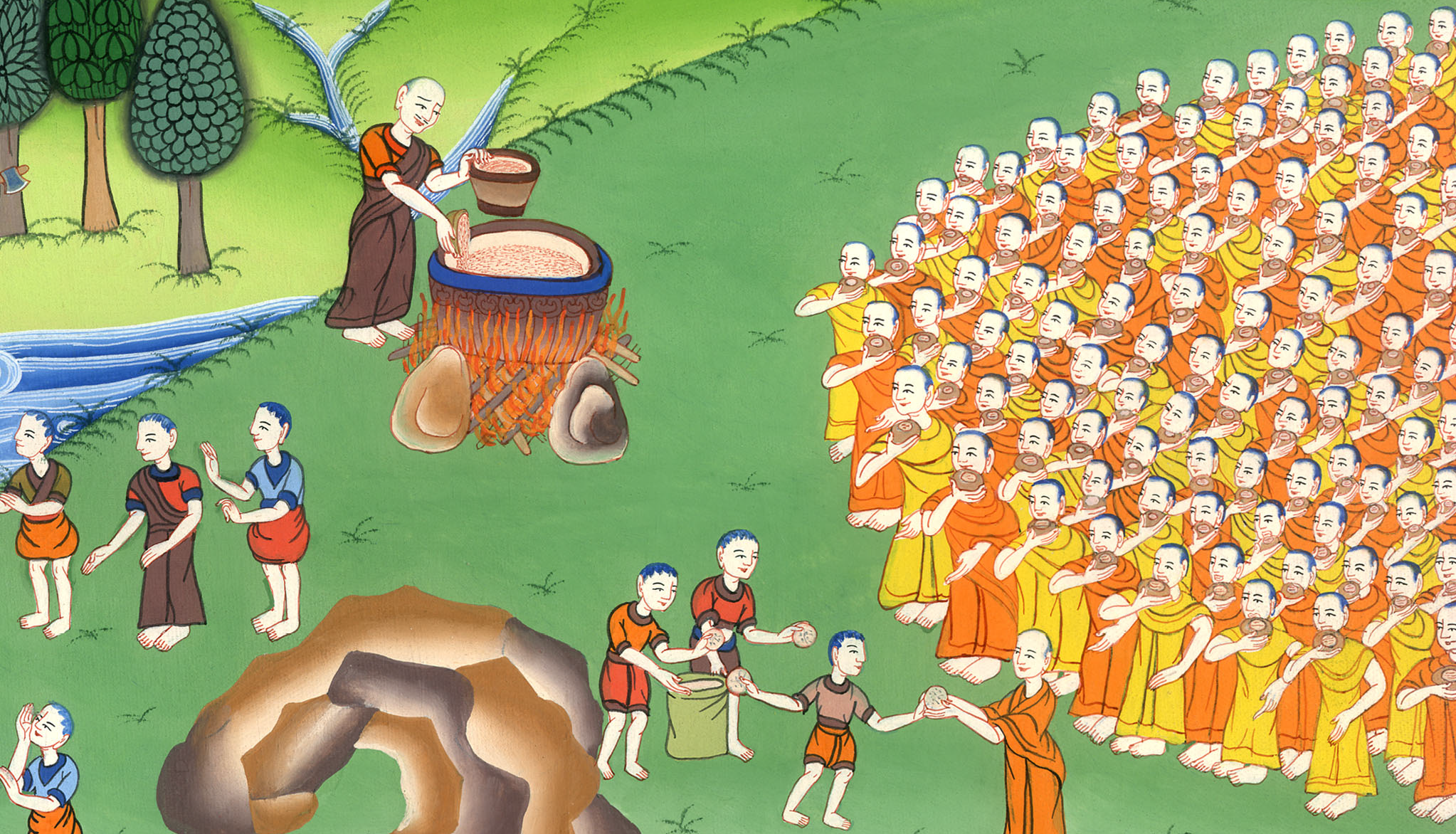 རྒྱལ་རབས་གཉིས་པ། 4
ཨེ་ལི་ཤས་ཡུག་མོ་དབུལ་པོ་ཞིག་ལ་རོགས་བྱས་པ།
Elisha Provides olive oil for a widow– 2 Kings 4:1-44 (Right Bottom)
རྒྱལ་རབས་གཉིས་པ། 4
ཨེ་ལི་ཤས་ཡུག་མོ་དབུལ་པོ་ཞིག་ལ་རོགས་བྱས་པ།
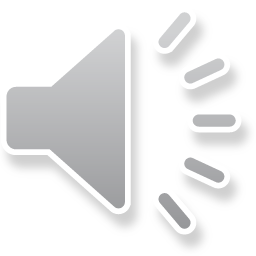 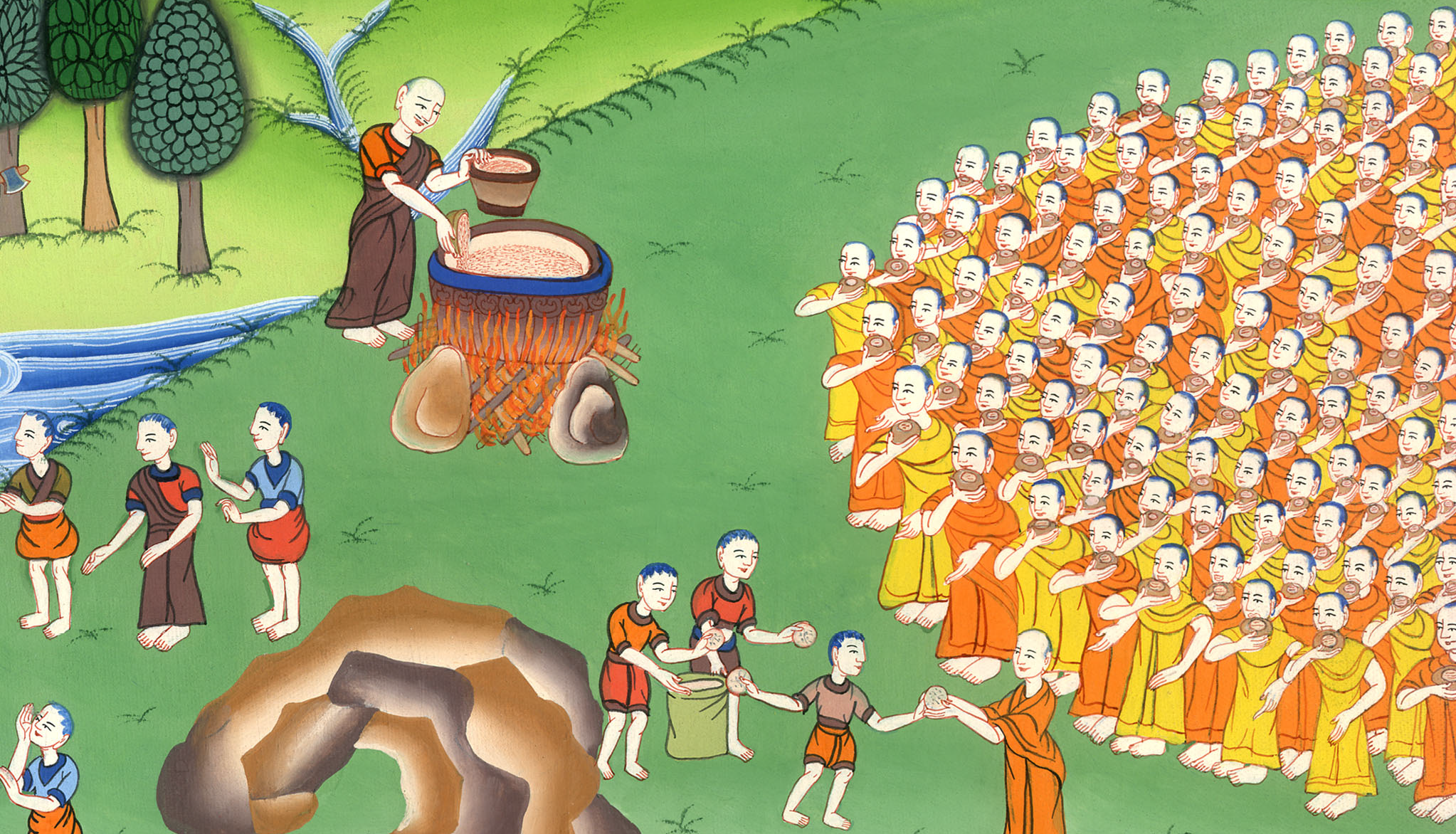 རྒྱལ་རབས་གཉིས་པ། 4
ཨེ་ལི་ཤས་ཡུག་མོ་དབུལ་པོ་ཞིག་ལ་རོགས་བྱས་པ།
This work is licensed under a Creative Commons Attribution-ShareAlike 4.0 International License
1Now the wife of one of the sons of the prophets cried out to Elisha, “Your servant, my husband, is dead…
1དེ་ཡང་ལུང་སྟོན་པའི་སློབ་བུ་གཅིག་གི་ཆུང་མས་ཨེ་ལི་ཤཱའི་དྲུང་དུ་འོ་དོད་དང་བཅས་ཏེ། ཁྱེད་ཀྱི་ཞབས་ཕྱི་སྟེ་བདག་གི་ཁྱོ་བོ་ནི་ཚེ་ལས་འདས་ཤིང་། …
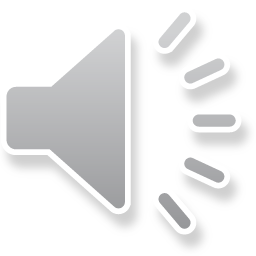 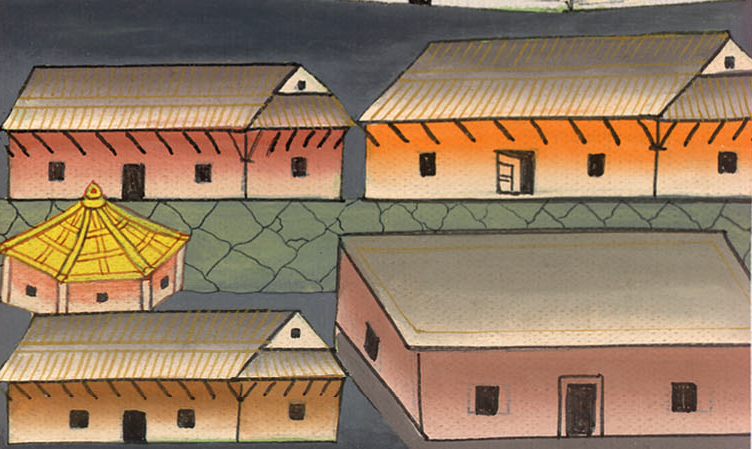 རྒྱལ་རབས་ ་གཉིས་པ། 4:1
and you know that your servant feared the Lord. And now his creditor is coming to take my two children as his slaves!”
ཁོ་ནི་དཀོན་མཆོག་ཡ་ཝཱེ་ལ་གུས་ཤིང་འཇིགས་པ་ཁྱེད་ཀྱིས་ཤེས་ལ། ད་ལྟ་བུན་བདག་ནི་ངའི་བུ་གཉིས་ཁོ་ལ་གཡོག་པོ་བྱེད་ཆེད་འཛིན་དུ་འོང་ངོ་ཞེས་ཞུས་པ་དང་།
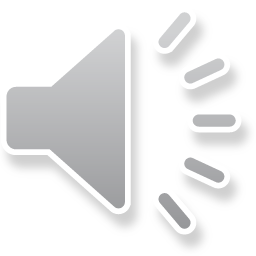 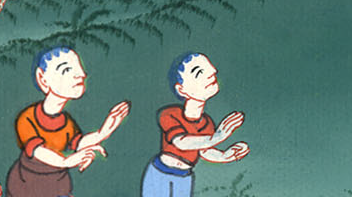 རྒྱལ་རབས་ ་གཉིས་པ། 4:1
2“How can I help you?” asked Elisha. “Tell me, what do you have in the house?”
She answered, “Your servant has nothing in the house but a jar of oil.”
2ཨེ་ལི་ཤཱས་ཁོ་མོར་ངས་ཁྱོད་ཀྱི་དོན་དུ་ཅི་བྱའམ། ཁྱོད་ཀྱི་ཁྱིམ་དུ་ཅི་ཡོད་པ་བདག་ལ་ཤོད་ཅིག་ཅེས་བསྒོས་པས། ཁོ་མོ་ན་རེ། ཞལ་ཏ་མ་ངའི་ཁྱིམ་དུ་སྣུམ་རྫ་བུམ་གང་མ་གཏོགས་གཞན་ཅི་ཡང་མེད་ཅེས་ཞུས་པ་དང་།
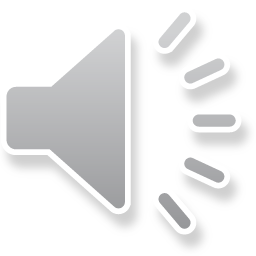 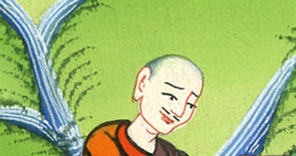 རྒྱལ་རབས་ ་གཉིས་པ། 4:2
3“Go,” said Elisha, “borrow jars, even empty ones, from all your neighbors. Do not gather just a few.
3ཨེ་ལི་ཤཱས། ཁྱོད་རང་ཕྱི་རུ་སོང་སྟེ། ཉེ་འཁོར་གྱི་ཁྱིམ་མཚེས་ཐམས་ཅད་ལས་རང་ཉིད་ལ་སྣོད་སྟོང་པ་གཡོར་དང་། གང་ནུས་ཀྱིས་མང་པོ་གཡོར་ཅིག
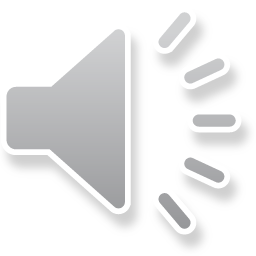 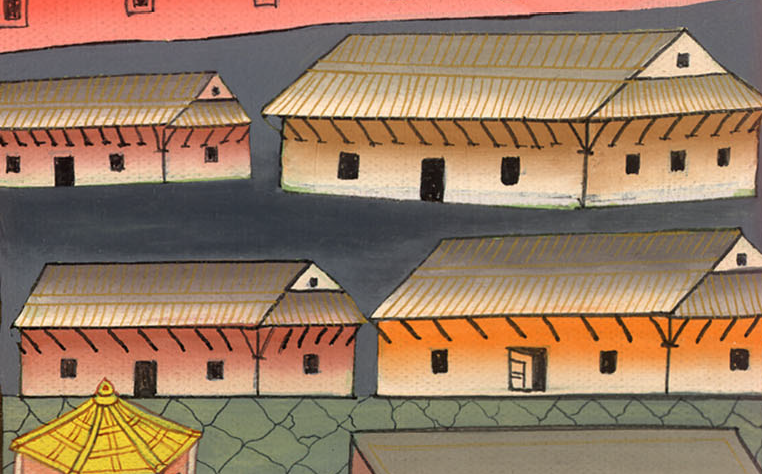 རྒྱལ་རབས་ ་གཉིས་པ། 4:3
4Then go inside, shut the door behind you and your sons, and pour oil into all these jars, setting the full ones aside.”
4ཕྱིར་ཁྱིམ་དུ་ལོག་ཚེ་ཁྱོད་དང་ཁྱོད་ཀྱི་བུ་གཉིས་ཀྱིས་སྒོ་གཏན་ནས་སྣོད་ཐམས་ཅད་ཀྱི་ནང་དུ་སྣུམ་བླུགས་ཤིག ཁ་བཀང་རྗེས་འགྲམ་ཞིག་ཏུ་ཞོག་ཅིག་ཅེས་གསུངས།
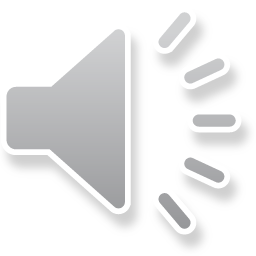 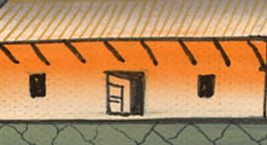 རྒྱལ་རབས་ ་གཉིས་པ། 4:4
5So she left him, and after she had shut the door behind her and her sons, they kept bringing jars to her, and she kept pouring.
5དེ་ནས་ཁོ་མོ་ཁོང་དང་བྲལ་ནས་རང་དང་བུ་གཉིས་ཡོད་སའི་ཁང་སྒོ་གཏན་པ་དང་། ཁོ་མོའི་བུ་གཉིས་ཀྱིས་རྒྱུན་ཆད་མེད་པར་སྣོད་ཁྱེར་འོངས་པ་དང་ཁོ་མོས་དེ་དག་གི་ནང་དུ་སྣུམ་བླུགས་སོ། །
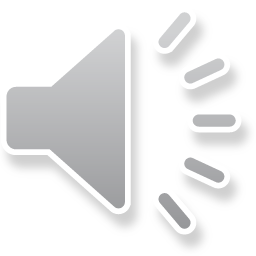 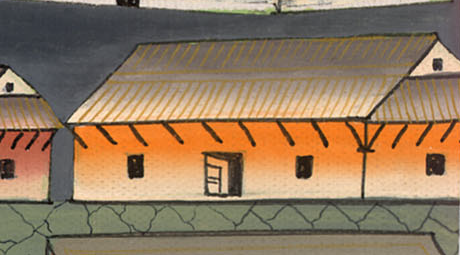 རྒྱལ་རབས་ ་གཉིས་པ། 4:5
6When all the jars were full, she said to her son, “Bring me another.”
But he replied, “There are no more jars.” Then the oil stopped flowing.
6སྣོད་རྣམས་ཁ་བཀང་བའི་ཚེ་ཁོ་མོས་བུ་ལ་ད་དུང་སྣོད་ཁྱེར་ཤོག་ཅེས་སྨྲས་པར། བུ་ཡིས་ཁོ་མོར་ད་ནི་སྣོད་མེད་དོ་ཞེས་སྨྲས་པ་དང་སྣུམ་ཡང་ཆད་པར་གྱུར་ཏོ། །
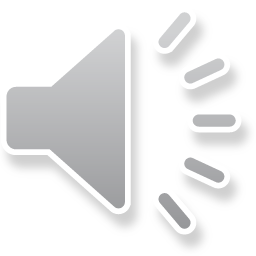 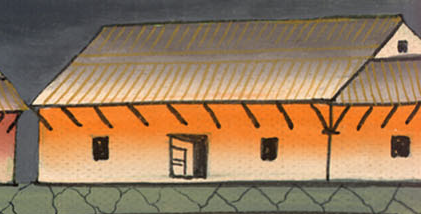 རྒྱལ་རབས་ ་གཉིས་པ། 4:6
7She went and told the man of God, and he said, “Go, sell the oil, and pay your debt. Then you and your sons can live on the remainder.”
7དེ་ནས་ཁོ་མོ་སོང་སྟེ་དཀོན་མཆོག་གི་སྐྱེས་བུ་ལ་ཞུས་པ་ན། ཁོང་གིས་ད་སོང་ལ་སྣུམ་བཙོངས་ཏེ་ཁྱོད་ཀྱི་བུ་ལོན་འཇལ་ཡག་བྱོས། ལྷག་མ་དེ་ཁྱོད་དང་ཁྱོད་ཀྱི་བུ་གཉིས་ཀྱི་འཚོ་རྒྱགས་བྱོས་ཤིག་ཅེས་གསུངས་སོ། །
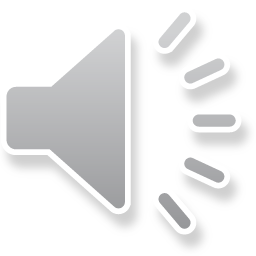 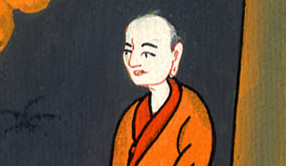 རྒྱལ་རབས་ ་གཉིས་པ། 4:7
38When Elisha returned to Gilgal, there was a famine in the land. As the sons of the prophets were sitting at his feet, he said to his attendant, “Put on the large pot and boil some stew for the sons of the prophets.”
38དེ་ནས་ཨེ་ལི་ཤཱ་སླར་ཡང་གིལ་གལ་དུ་སླེབས་པའི་ཚེ། ཡུལ་དེར་མུ་གེ་བྱུང་ཞིང་། ལུང་སྟོན་པའི་སློབ་བུ་རྣམས་ཁོང་གི་མདུན་དུ་བསྡད་ཡོད། ཁོང་གིས་ཉིད་ཀྱི་ཞབས་ཕྱི་ལ་སླ་ང་ཆེན་པོ་མེ་ལ་བསྐྱོན་ནས་ལུང་སྟོན་པའི་སློབ་བུ་རྣམས་ལ་ཁ་ཟས་གཡོས་ཤིག་ཅེས་གསུངས།
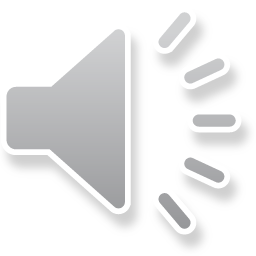 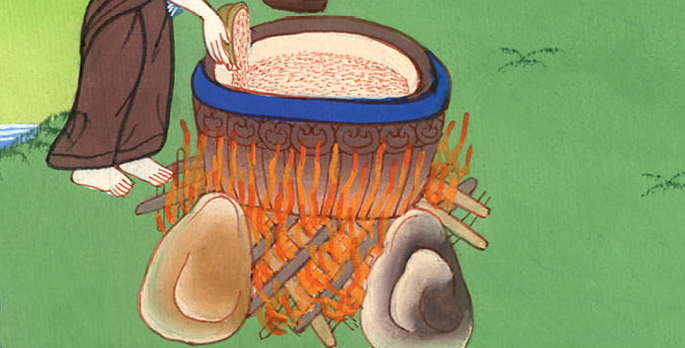 རྒྱལ་རབས་ ་གཉིས་པ། 4:38
39One of them went out to the field to gather herbs, and he found a wild vine from which he gathered as many wild gourds as his garment could hold. Then he came back and cut them up into the pot of stew, though no one knew what they were.
39མི་ཞིག་སྔོ་ཚོད་བཏོག་པའི་ཕྱིར་ས་ཞིང་དུ་སོང་བ་དང་། ཁོས་རི་སྐྱེས་འཁྲི་ཤིང་ཞིག་རྙེད་ནས་དེའི་སྟེང་གི་ཀ་བེད་བཏོགས་ཏེ་གོས་ཀྱི་ཐུ་བའི་ཁུད་དུ་བལྟབས་ནས་ཁུར་འོངས་པ་དང་། དེ་དག་གིས་ཅི་ཡིན་མ་ཤེས་ཀྱང་དེ་གཏུབས་ནས་ཟས་གདུ་བྱེད་ཀྱི་སླ་ངའི་ནང་དུ་བཏབ་ཅིང་།
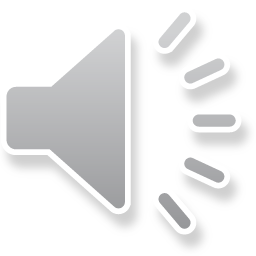 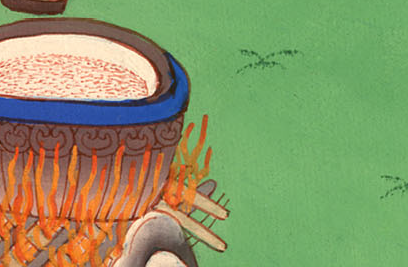 རྒྱལ་རབས་ ་གཉིས་པ། 4:39
40And they poured it out for the men to eat, but when they tasted the stew they cried out, “There is death in the pot, O man of God!” And they could not eat it.
40ཕྱིས་སུ་མི་རྣམས་ལ་བླུགས་ཏེ་འཐུང་དུ་བཅུག དེ་དག་གིས་དེ་འཐུང་བཞིན་པའི་སྐབས་སུ། ཚང་མས་ཀྱེ་དཀོན་མཆོག་གི་སྐྱེས་བུ་ལགས། སླ་ངའི་ནང་དུ་འཆི་བར་བྱེད་པའི་དུག་རྫས་འདུག་ཅེས་སྐད་ངན་ཤོར་བས་ཁོ་ཚོས་འཐུང་མ་ཐུབ་བོ། །
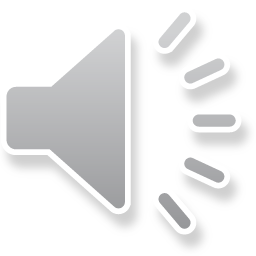 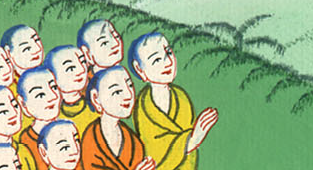 རྒྱལ་རབས་ ་གཉིས་པ། 4:40
41Then Elisha said, “Get some flour.” He threw it into the pot and said, “Pour it out for the people to eat.” And there was nothing harmful in the pot.
41ཁོང་གིས་ཕྱེ་ཁྱེར་ཤོག་ཅེས་གསུངས་ནས་དེ་སླ་ངའི་ནང་བཏབ་པ་དང་། མི་རྣམས་ལ་བླུད་ཅིག་ཅེས་གསུངས་ཤིང་སླ་ངའི་ནང་དུ་དུག་མེད་པ་ཡིན་ནོ། །
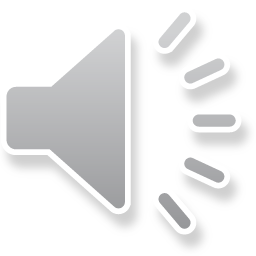 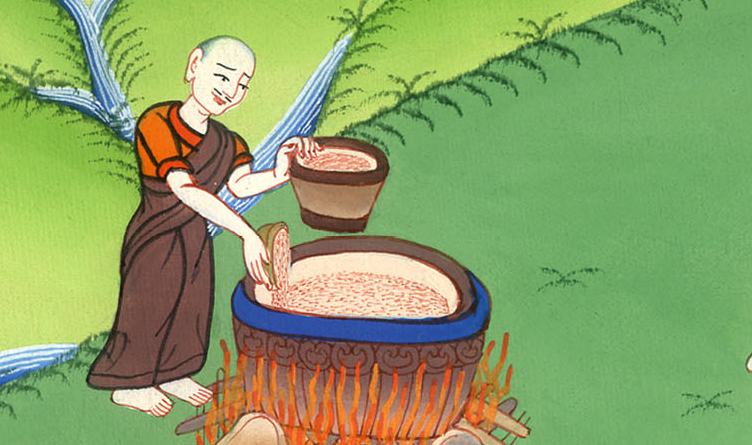 རྒྱལ་རབས་ ་གཉིས་པ། 4:41
42Now a man from Baal-shalishah came to the man of God with a sack of twenty loaves of barley bread from the first ripe grain.
“Give it to the people to eat,” said Elisha.
42དེ་ཡང་པཱ་ཨལ་ཤཱ་ལི་ཤཱ་ཡུལ་ནས་འོངས་པའི་མི་ཞིག་གིས་དཀོན་མཆོག་གི་སྐྱེས་བུ་ལ་ཐོག་མར་སྨིན་པའི་ནས་ཀྱི་བག་ལེབ་ཉི་ཤུ་དང་། ཁུག་མའི་ནང་དུ་སྙེ་མ་གསར་པ་བཅུག་ནས་ཁྱེར་འོངས་པ་ལ། ཨེ་ལི་ཤཱས་མི་དེ་རྣམས་ལ་སྤྲད་ནས་ཟ་རུ་ཆུག་ཅེས་གསུངས་ཤིང་།
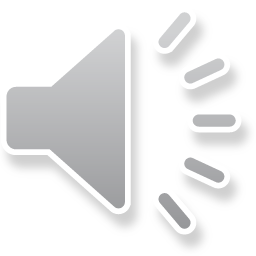 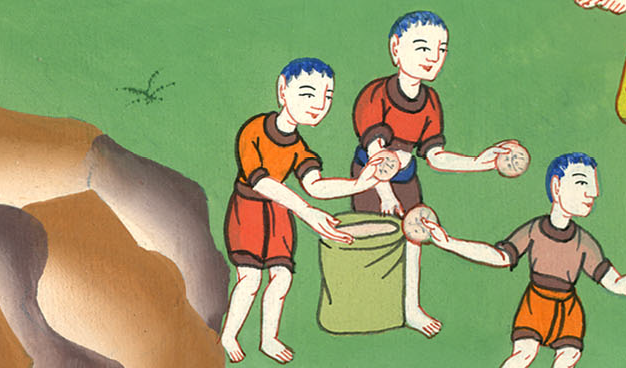 རྒྱལ་རབས་ ་གཉིས་པ། 4:42
43But his servant asked, “How am I to set twenty loaves before a hundred men?”
“Give it to the people to eat,” said Elisha, “for this is what the Lord says: ‘They will eat and have some left over.’”
43ཁོང་གི་ཞབས་ཕྱི་ཡིས། ངས་ཁ་ཟས་འདི་ཙམ་མི་བརྒྱའི་མདུན་དུ་ཅི་ལྟར་འཇོག་གམ་ཞུས་པའི་ལན་དུ་དཀོན་མཆོག་གི་སྐྱེས་བུ་ཡིས། མི་རྣམས་ལ་ཟ་རུ་ཆུག རྒྱུ་མཚན་ནི་དཀོན་མཆོག་ཡ་ཝཱེས་འདི་སྐད་དུ། དེ་དག་གིས་ཟོས་ནས་ལྷག་མ་ཡང་ཡོད་པར་འགྱུར་གསུངས་སོ་ཞེས་སྨྲས་པ་ལ།
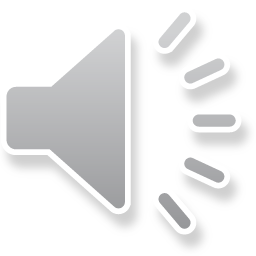 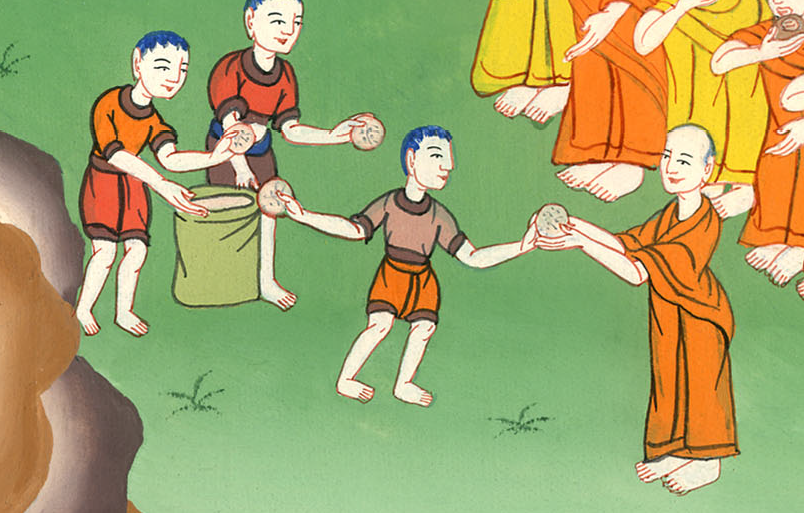 རྒྱལ་རབས་ ་གཉིས་པ། 4:43
44So he set it before them, and they ate and had some left over, according to the word of the Lord.
44ཞབས་ཕྱིས་མི་རྣམས་ཀྱི་མདུན་དུ་བཞག་པ་དང་དེ་རྣམས་ཀྱིས་ཟོས་པས་དཀོན་མཆོག་ཡ་ཝཱེའི་བཀའ་བཞིན་དུ་ལྷག་མ་ཡང་ཡོད་པར་གྱུར་ཏོ། །
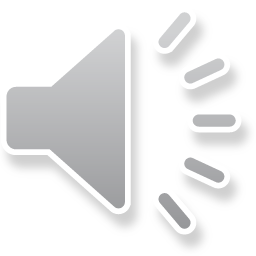 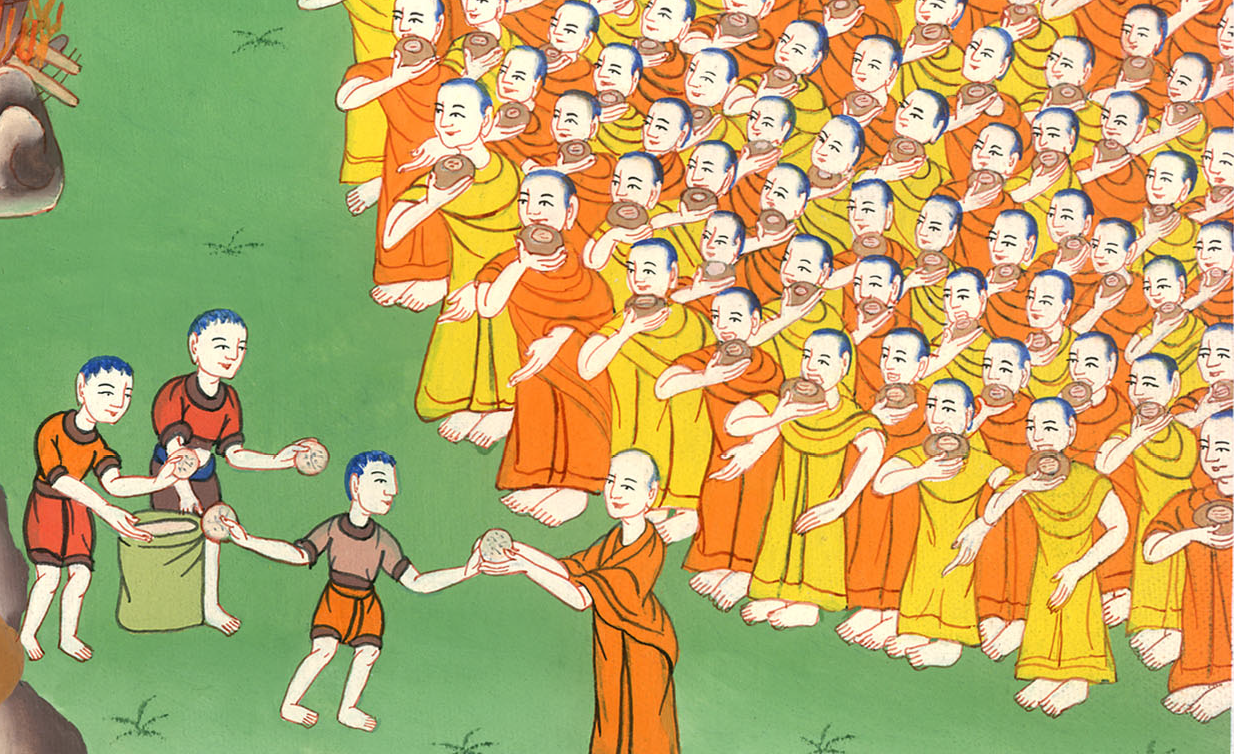 རྒྱལ་རབས་ ་གཉིས་པ། 4:44